Туган ягым –яшел бишек
Ул җирдә яшәүче барлык тереклек ияләренә дә бик кирәк.Аннан башка яшәү юк! Юкка гына аны һава океаны димиләр бит. Без,кешеләр, аны шулкадәр агулыйбыз, пычратабыз. Аннары үзебез үк шуны сулыйбыз.
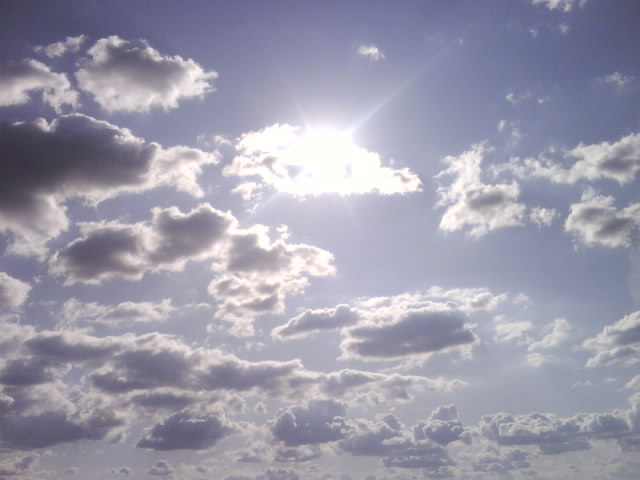 Атмосфера
Атмосфера кебек үк аның да тереклек ияләре өчен әһәмияте бик зур.Ул тере организмнар составына керә. Шуңа да карамастан, кешеләр аны кадерсезлиләр, елга-инешләргә пычрак сулар, кислоталар агызалар, чүп-чар ташлыйлар.
Гидросфера
Ул атмосфера һәм гидросфера кебек үк бик мөһим. Анда елга-күлләр, урман-далалар, болыннар урнашкан. Ул да хәзерге вакытта чүп, шакшы белән тулган.
Литосфера
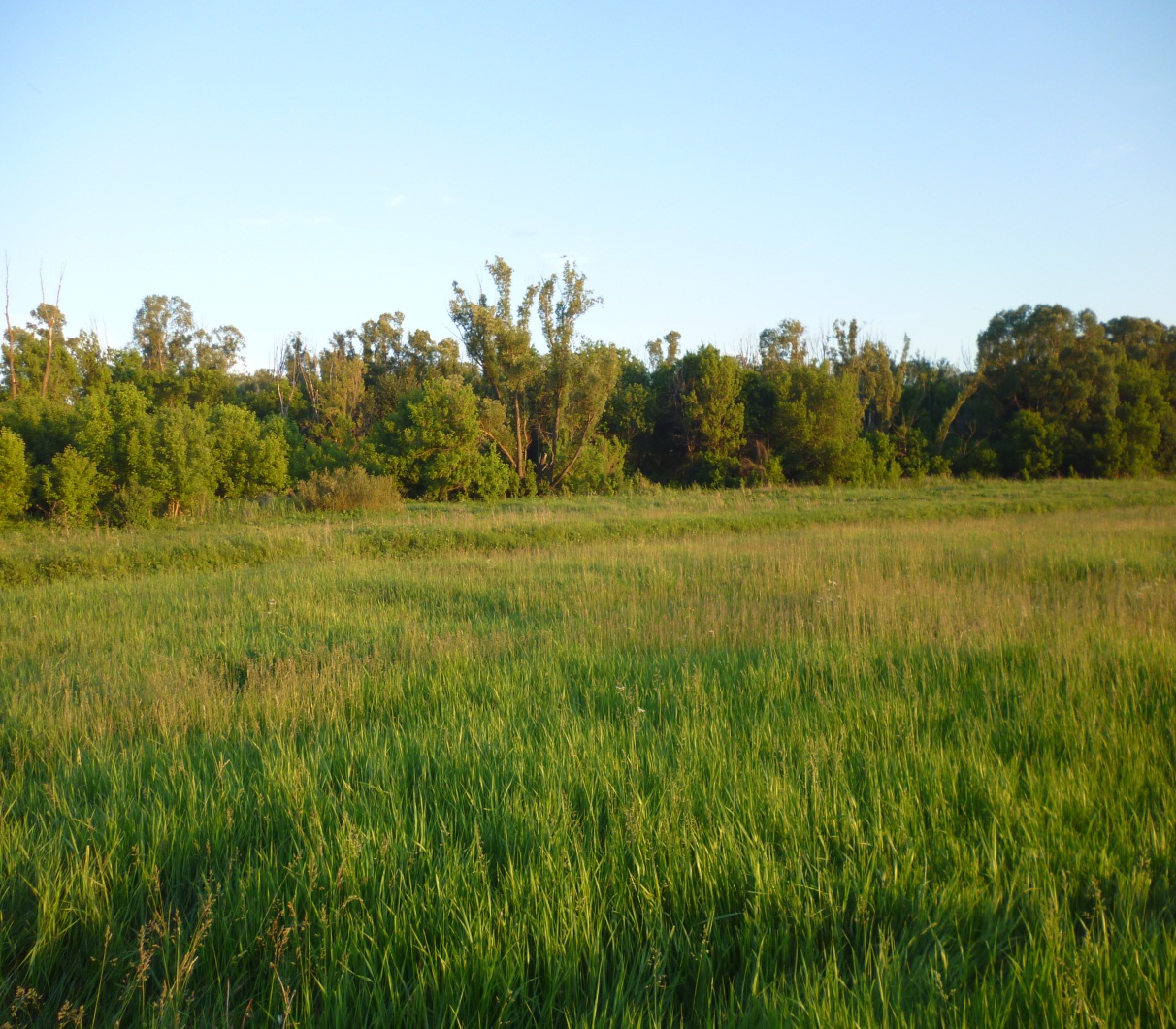 Әйе, кеше хуҗа шушы җиргә.
    Җир язмышы Адәм кулында.
    Хуҗа була белгән кеше онытмасын, 
    Табигатьнең ул бит Улы да.
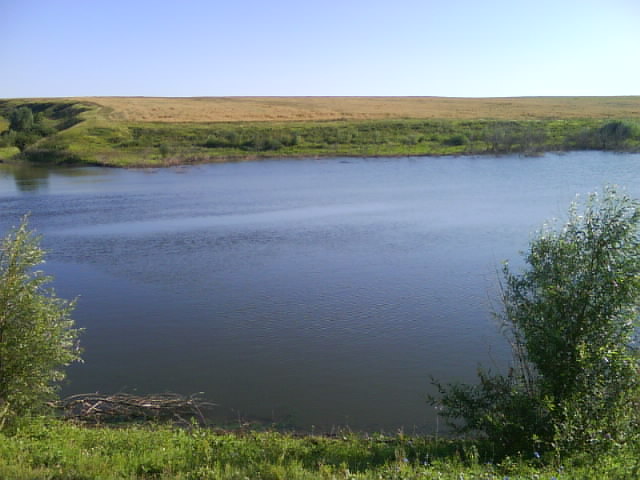 [Speaker Notes: Үзебезнең авыл табигате рәсемнәре кулланылды.]
Үзебезнең авыл табигате рәсемнәре кулланылды.